AAAI 2022
Meta-Learning for Online Update of Recommender Systems
Minseok Kim1, Hwanjun Song2, Yooju Shin1, Dongmin Park1, Kijung Shin1, Jae-Gil Lee1
1KAIST, 2NAVER AI Lab
Index
1. Introduction
2. Methodology
3. Experiment
1. Introduction
Recommender System
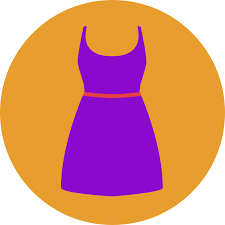 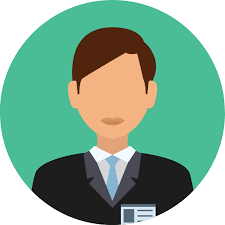 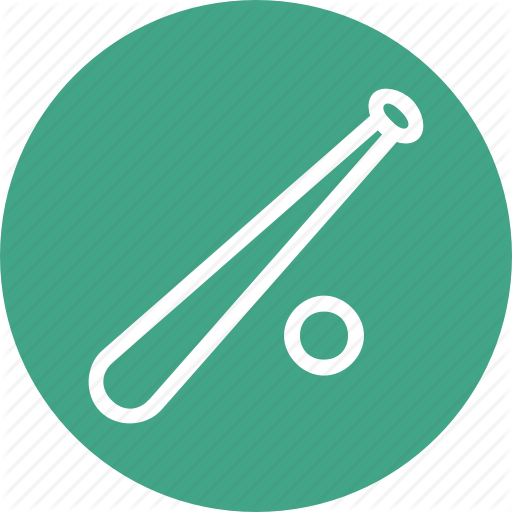 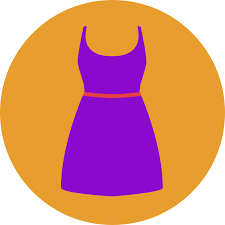 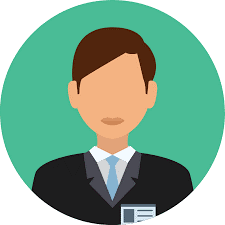 -
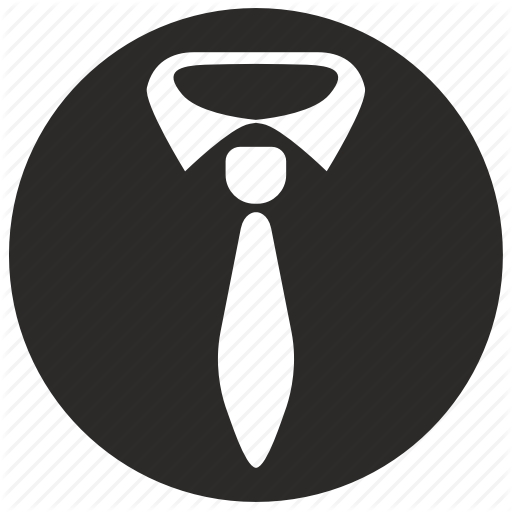 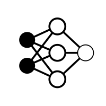 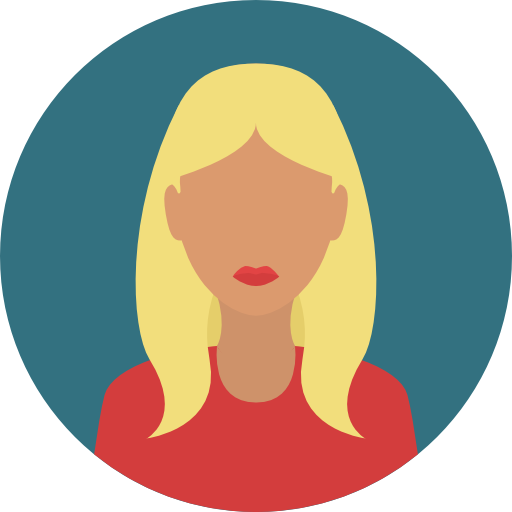 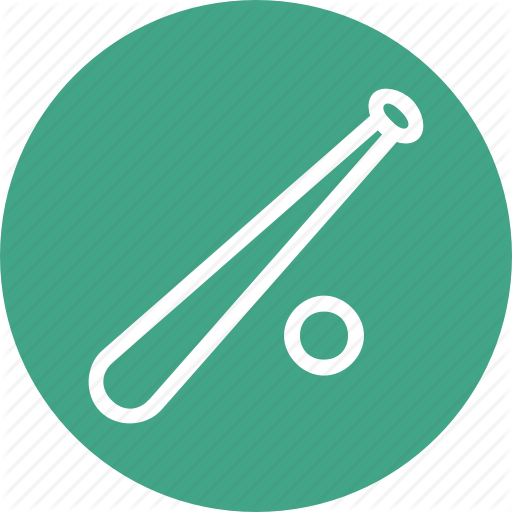 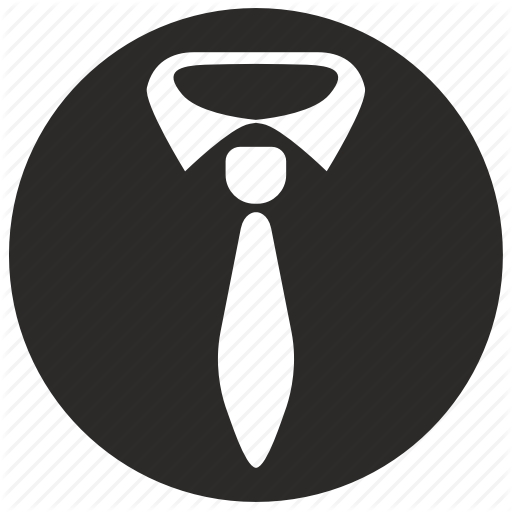 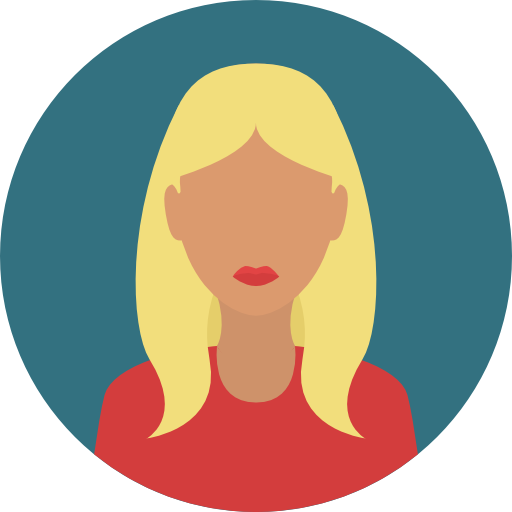 -
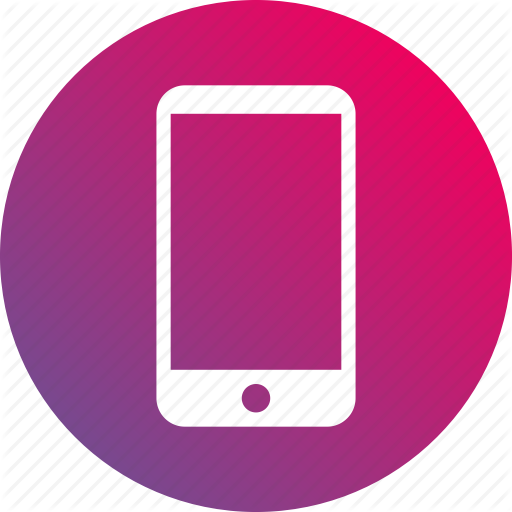 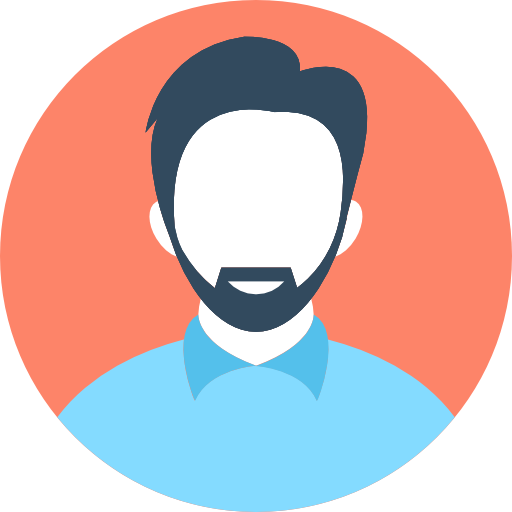 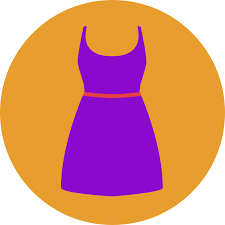 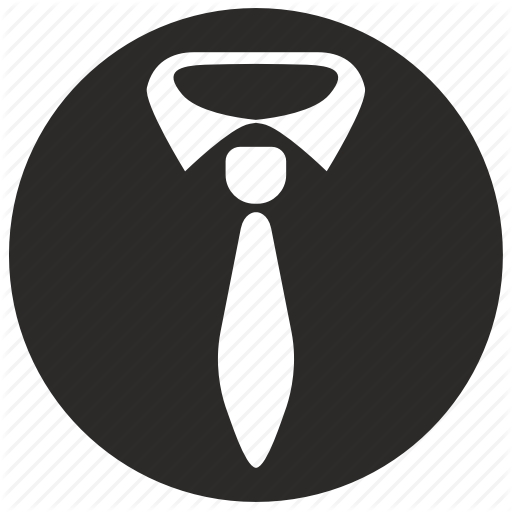 Recommendersystem
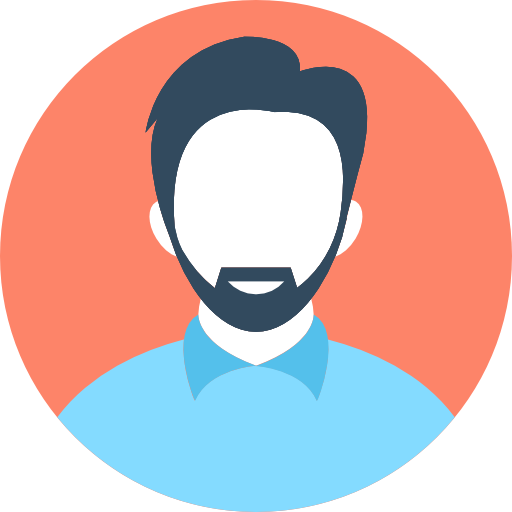 -
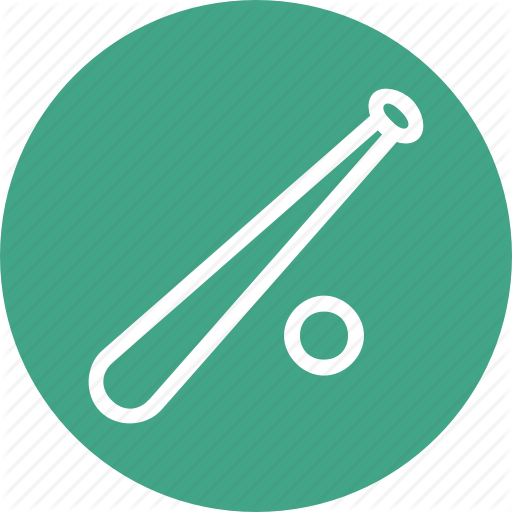 Item recommendations to users
User-item interactions
4/24
Introduction
Methodology
Experiment
Recommender System in Everyday Life
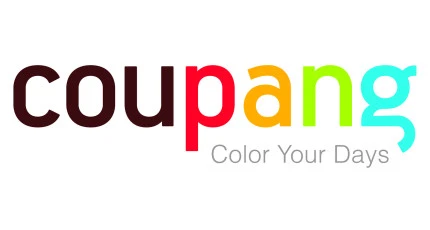 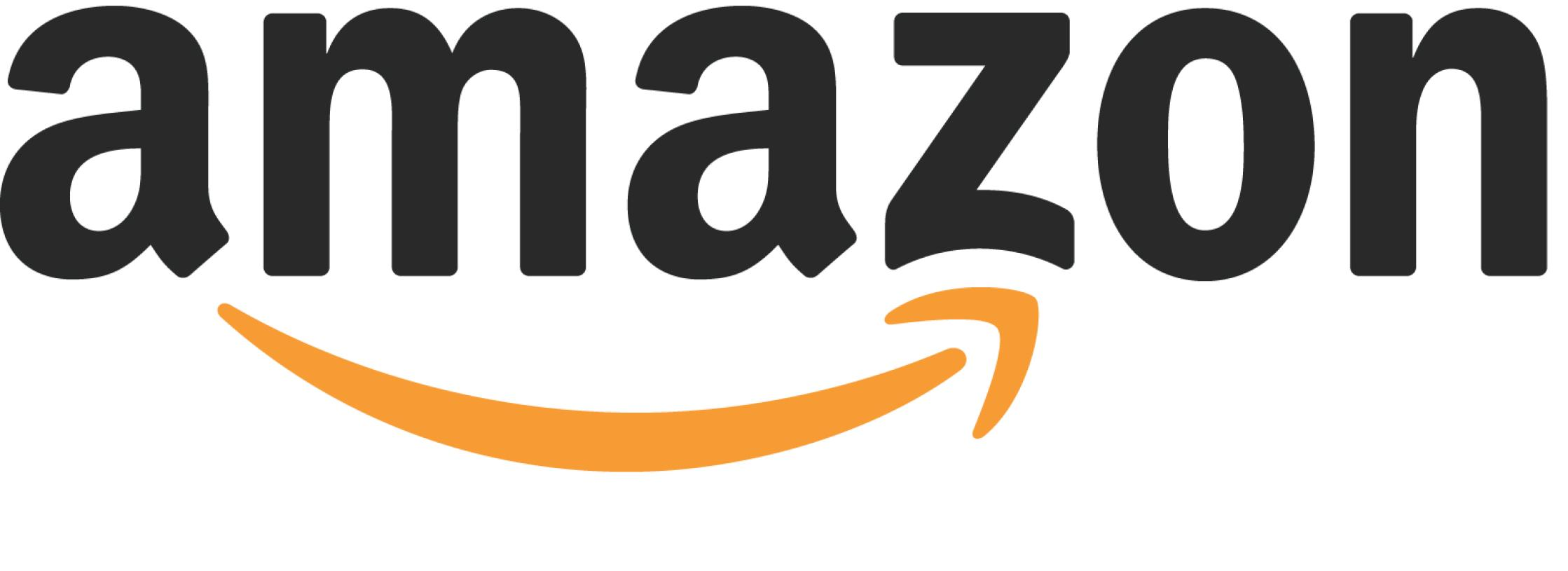 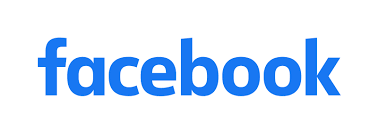 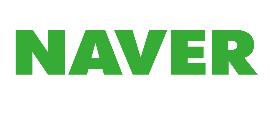 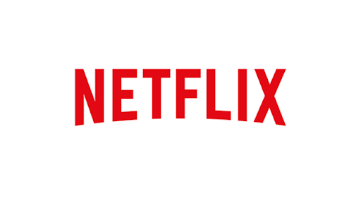 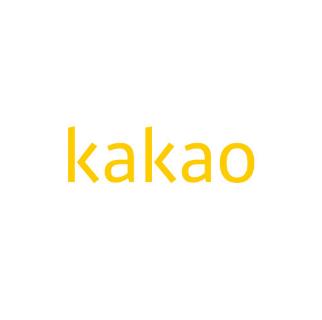 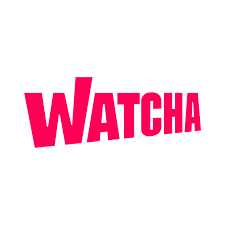 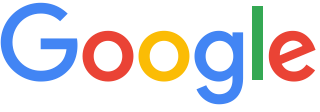 5/24
Introduction
Methodology
Experiment
Topic: Catching Up-to-Date User Interest
User interest evolves over time

Recommenders should catch it via online update
…
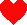 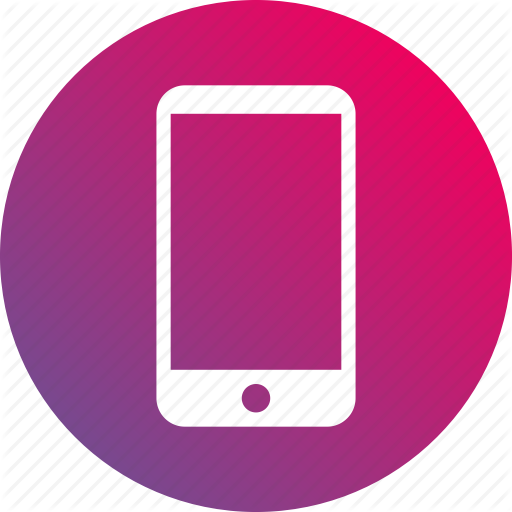 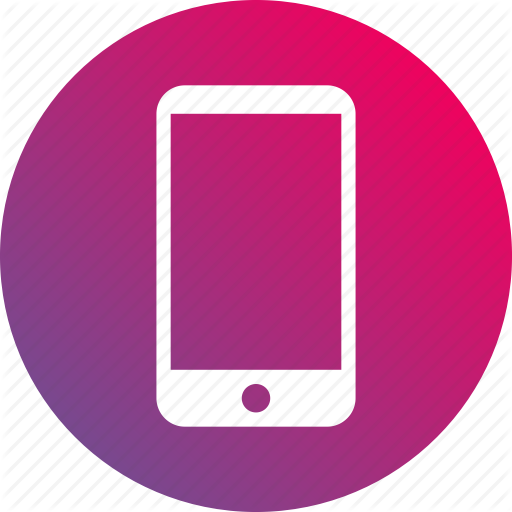 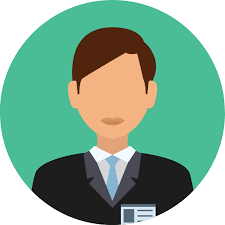 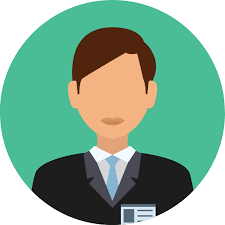 -
-
Past
Now
6/24
Introduction
Methodology
Experiment
Issue: Quick Update on Sparse User Signals
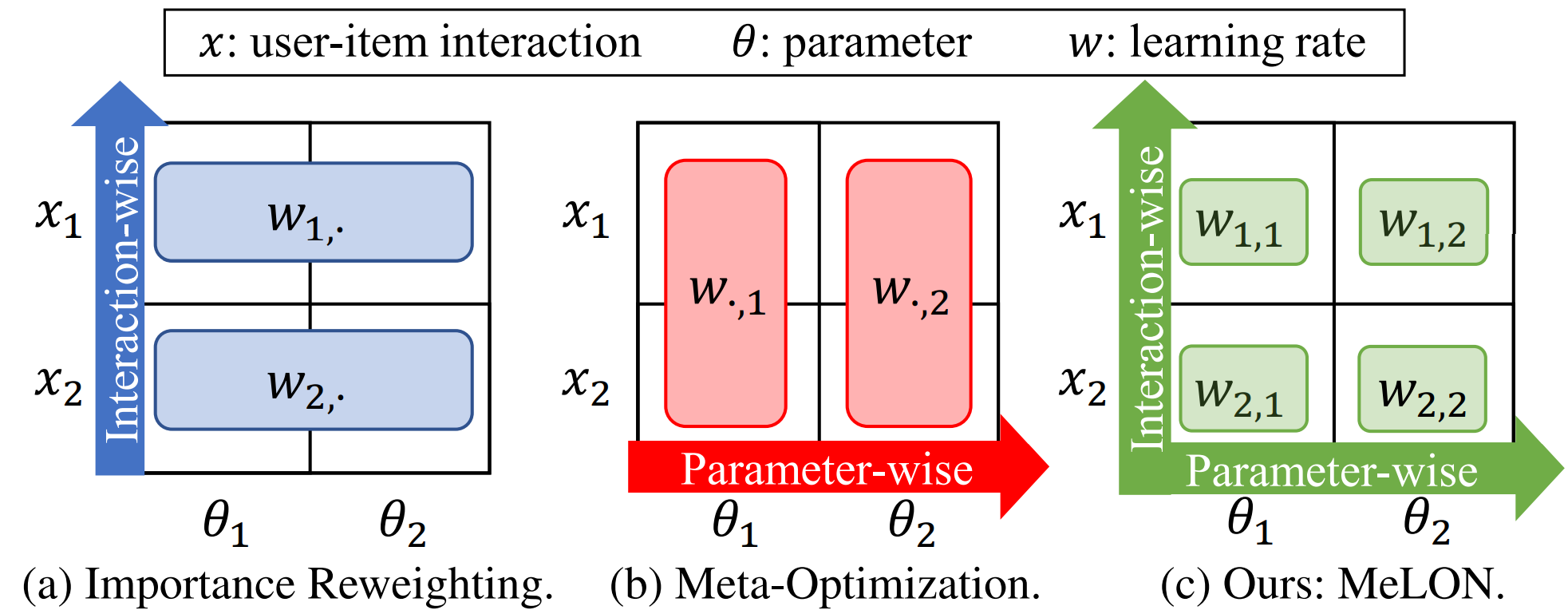 Model update on new user-item interactions which are very sparse

Two existing main directions
Importance reweighting: how important each interaction for update?
Meta-optimization: how much each parameter should learn?
7/24
Introduction
Methodology
Experiment
Challenge: Update is Not Flexible Enough
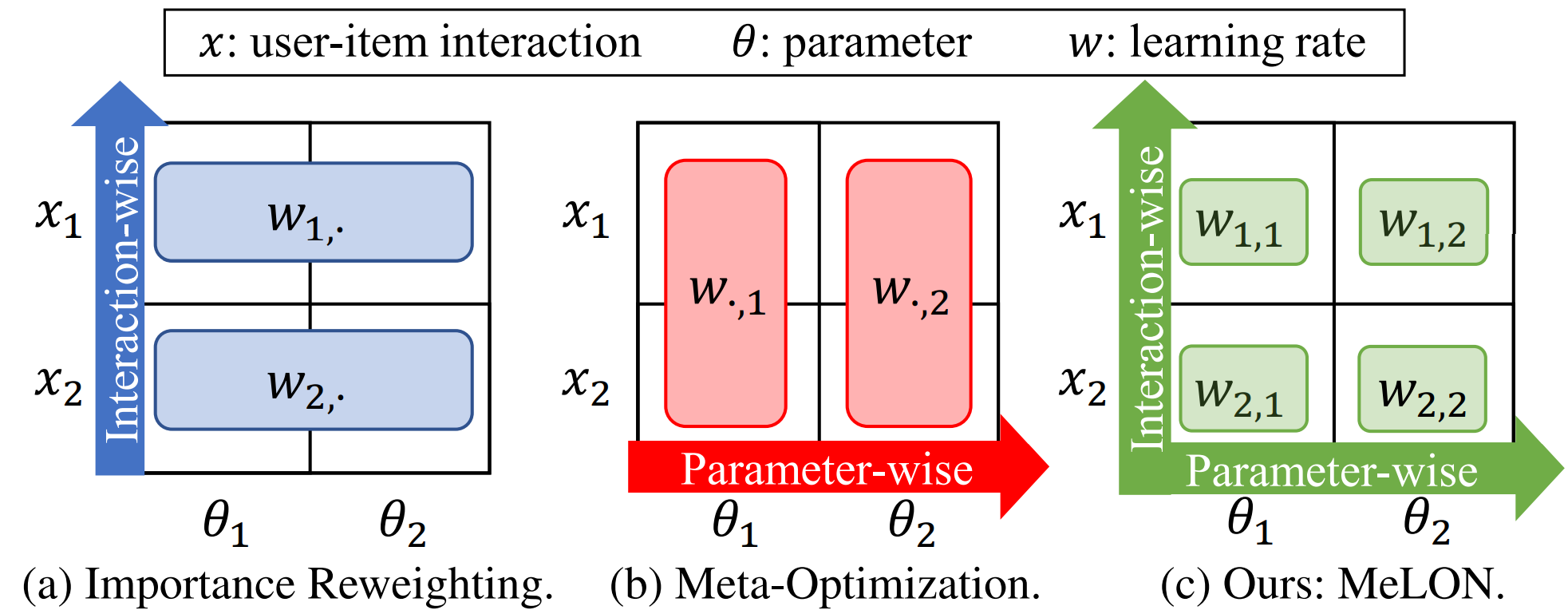 8/24
Introduction
Methodology
Experiment
Idea: Two-Directionally Flexible Update
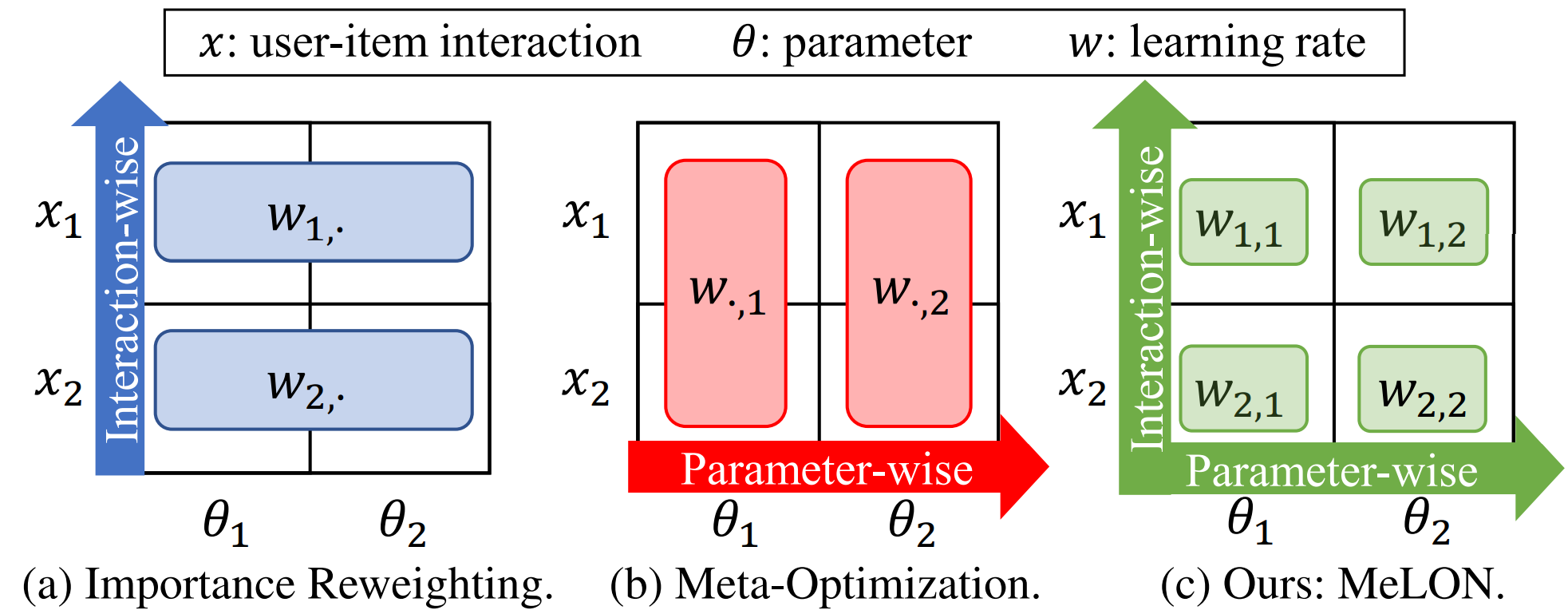 Solution: MeLON (Meta-Learning for ONline recommender update)
Provides a learning rate for each parameter-interaction pair
Learns to update adaptively via meta-learning
9/24
Introduction
Methodology
Experiment
2. Methodology
Default Recommender Update
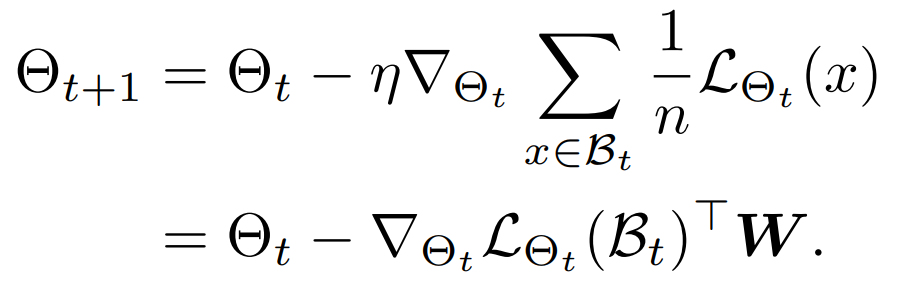 parameter
learning rate
interaction importance
Learning rate matrix:
learning rate + interaction importance
11/24
Introduction
Methodology
Experiment
Previous Studies Handle Either Perspective
Importance reweighting handles interactions, but not parameters





Meta-optimization handles parameters,  but not interactions
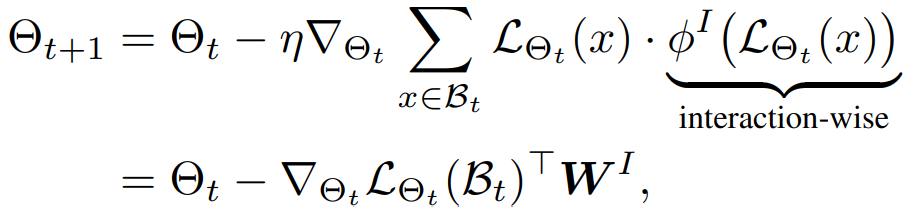 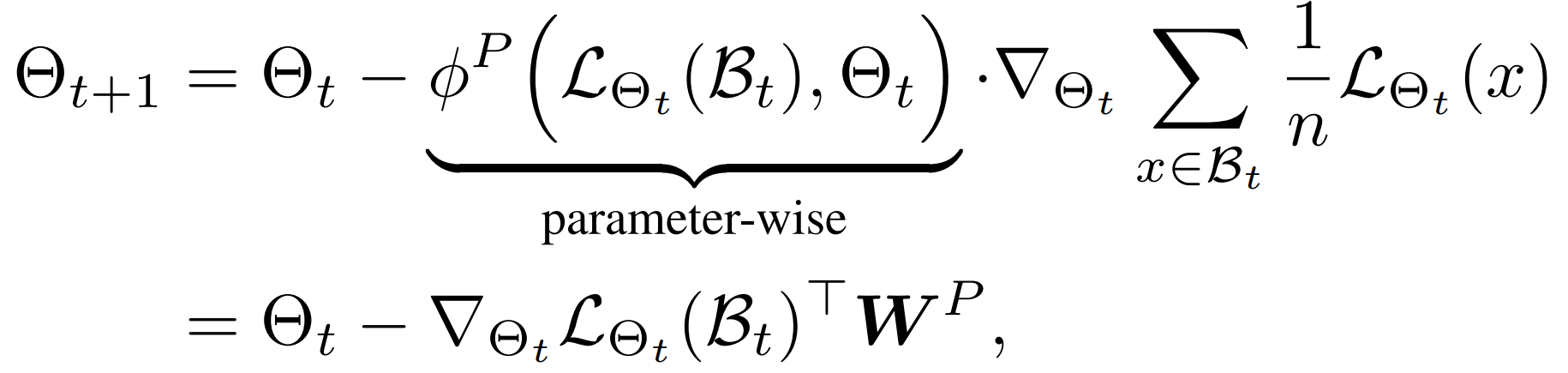 12/24
Introduction
Methodology
Experiment
MeLON: Handles Both Perspectives
MeLON adapts to both interactions and parameters via meta-learning
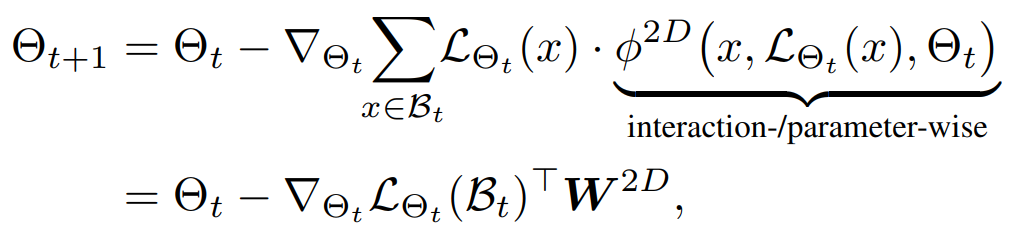 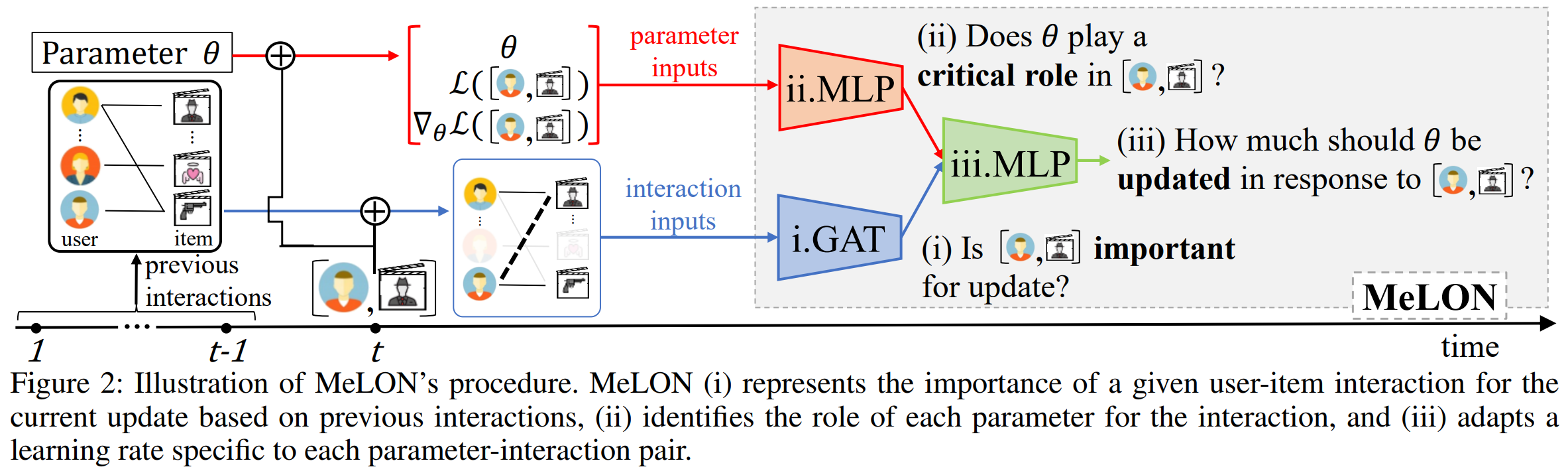 13/24
Introduction
Methodology
Experiment
Theory Supports MeLON’s Flexbility
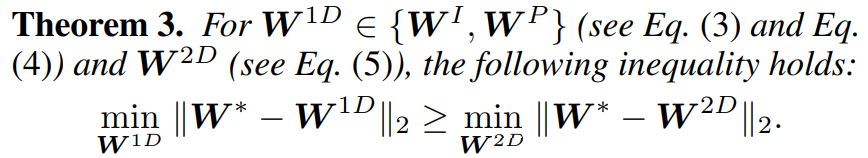 14/24
Introduction
Methodology
Experiment
Recommender Update with MeLON
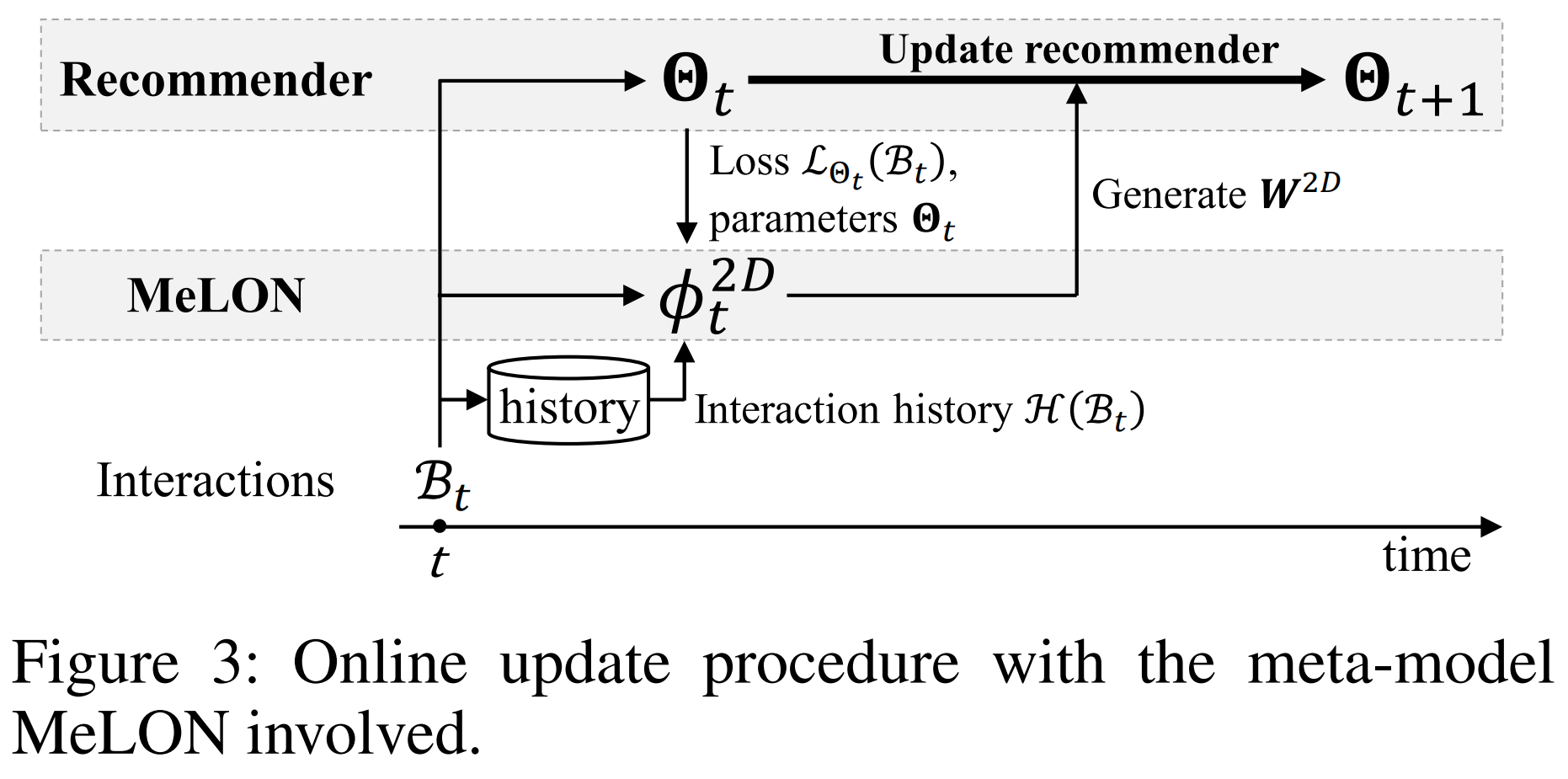 Given a new user-item interaction batch, MeLON provides a learning rate for each interaction-parameter pair

MeLON learns how the recommender performs update (see appendix)
15/24
Introduction
Methodology
Experiment
3. Experiment
Experiment Outline
We validate the effectiveness of MeLON via experiments
Performance: can MeLON improve recommender performance?
Consistency: does MeLON maintain performance over time?
Flexibility: does the two-directional flexibility of MeLON help?
Speed: is MeLON quick enough for online update?
17/24
Introduction
Methodology
Experiment
Experimental Settings: Data and Metrics
Three online service datasets






Evaluation metrics under top 5, 10, 20 recommendations
Hit rate (HR)
Normalized discounted cumulative gain (NDCG)
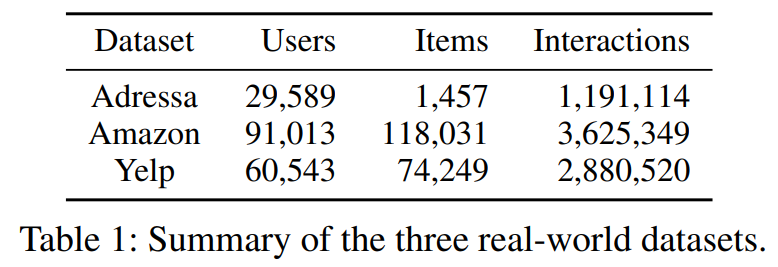 18/24
Introduction
Methodology
Experiment
Experimental Settings: Algorithms
Two recommender algorithms: BPR [1], NCF [2]

Seven update strategies:
Default update
Importance reweighting: eALS [3], MWNet [4]
Meta-optimization: SML [5], MetaSGD [6], S 2 Meta [7]
MeLON
[1] BPR: Bayesian personalized ranking from implicit feedback, UAI 2009
[2] Neural collaborative filtering. TheWebConf 2017
[3] Fast matrix factorization for online recommendation with implicit feedback. SIGIR 2016
[4] Meta-Weight-Net: Learning an explicit mapping for sample weighting. NeurIPS 2019
[5] Sequential scenario-specific meta learner for online recommendation. KDD 2019
[6] Meta-SGD: Learning to Learn Quickly for Few-Shot Learning, arXiv 2017
[7] How to retrain recommender system? A sequential meta-learning method. SIGIR 2020
19/24
Introduction
Methodology
Experiment
Performance: MeLON Always Works
MeLON outstands especially when user interest changes quickly(e.g., Adressa)
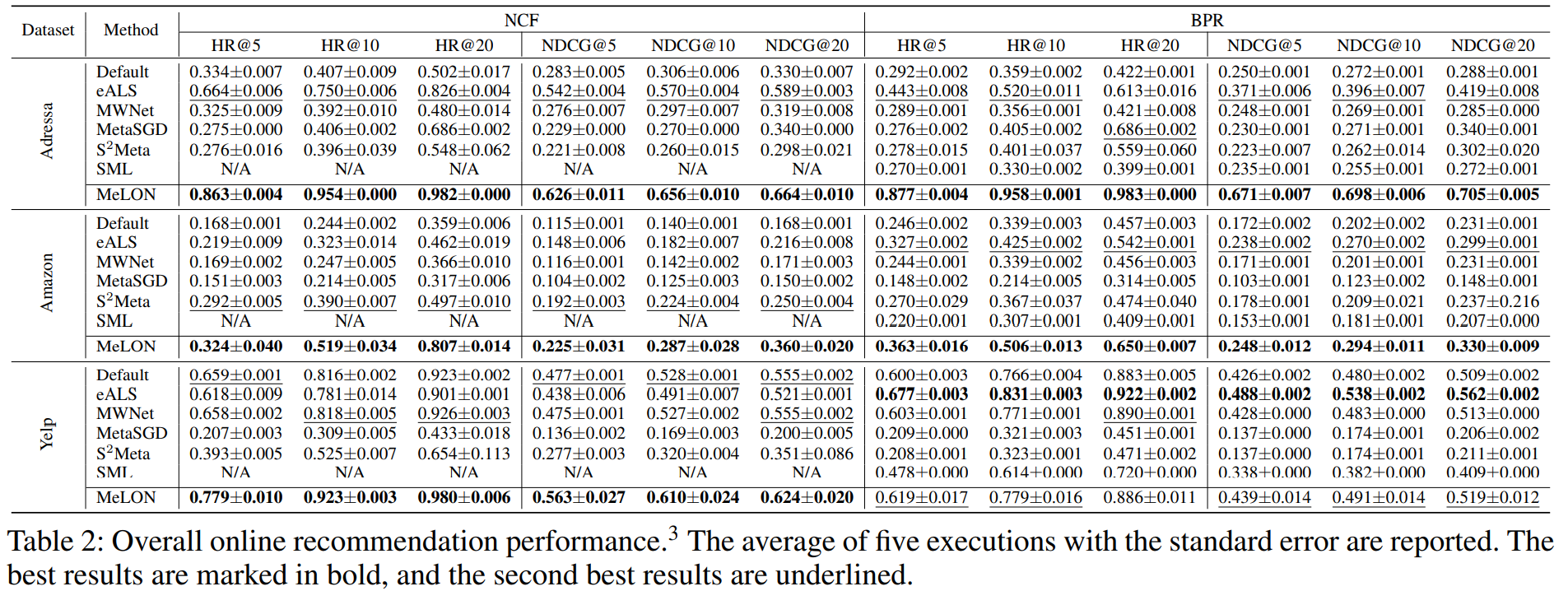 20/24
Introduction
Methodology
Experiment
Consistency: MeLON Stably Works
MeLON adheres to highest performance during online update

When user interest changes quickly, MeLON outstands more
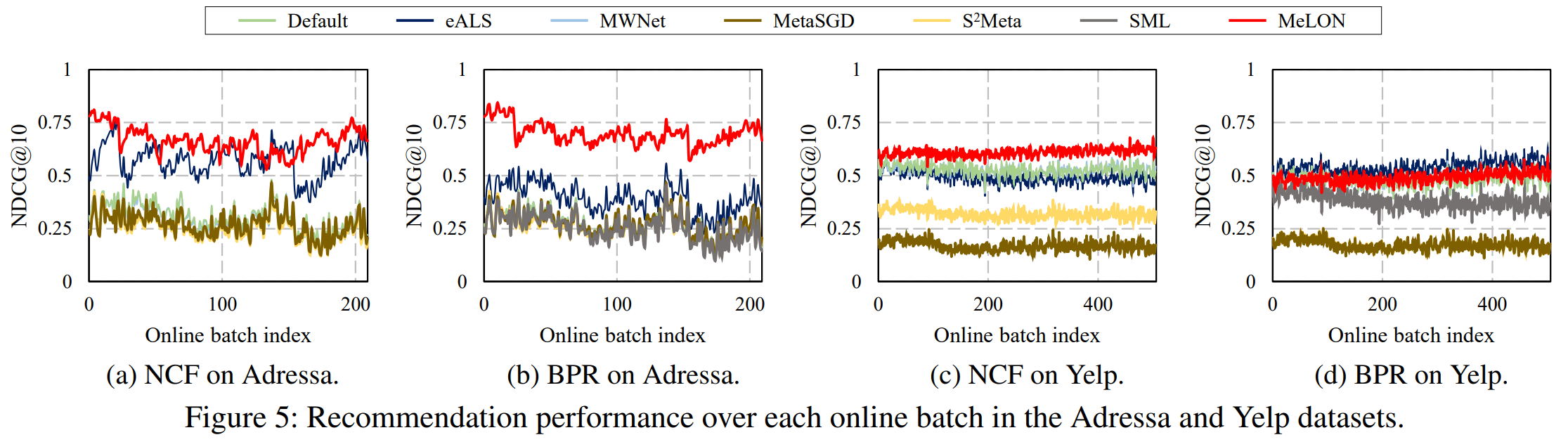 21/24
Introduction
Methodology
Experiment
Flexibility: MeLON Leverages Both Sides
Two ablations demonstrate the necessity of considering both training perspectives:
Model ablation
Learning rate visualization
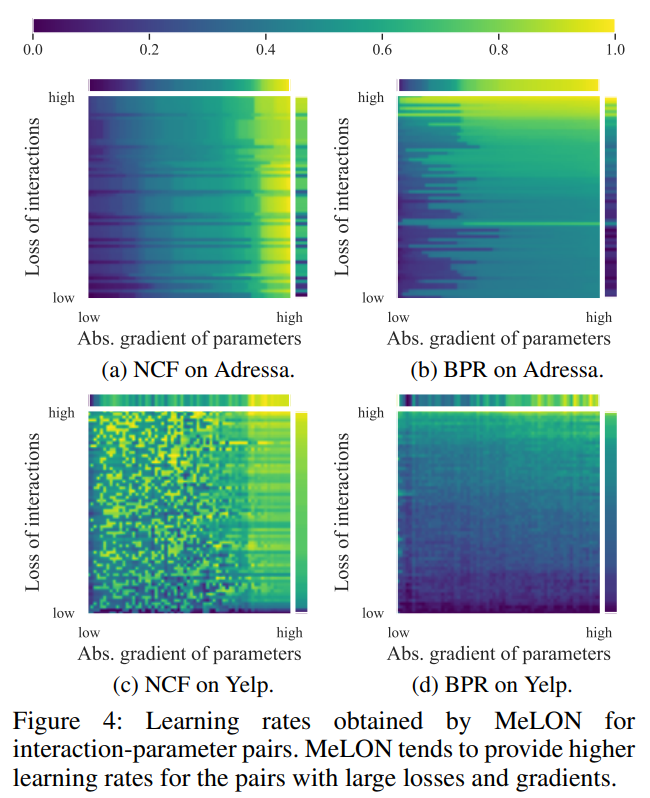 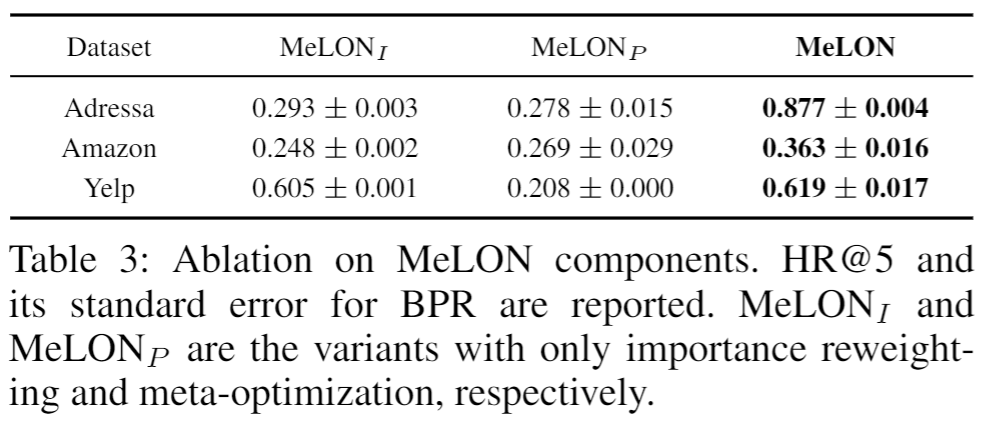 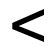 22/24
Introduction
Methodology
Experiment
Speed: MeLON is Efficient for Online Update
MeLON can perform multiple updates within a second

Elapsed time is stable for update strategies except S 2 Meta
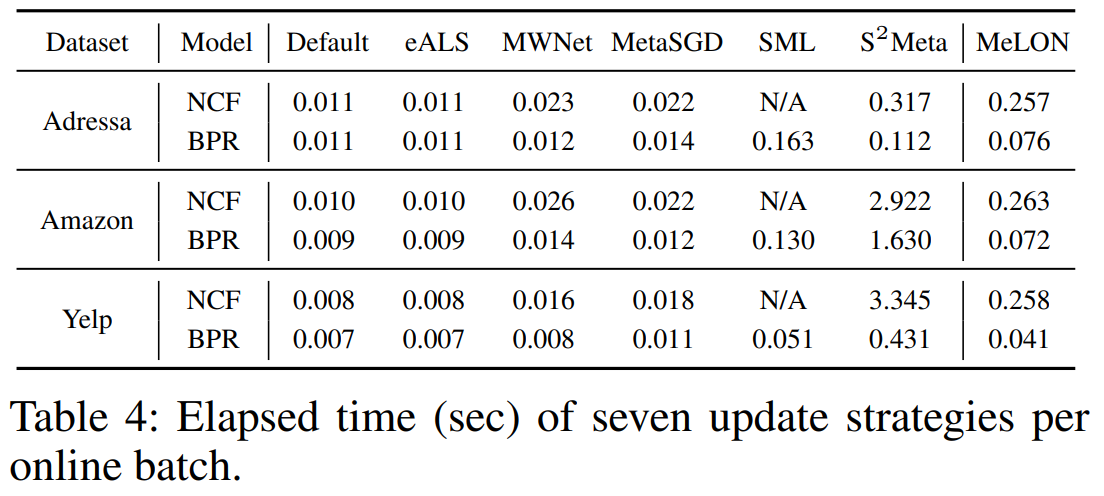 23/24
Introduction
Methodology
Experiment
Takeaway: MeLON for Online Update
In online service, user interest evolves over time
Recommenders should constantly catch it, but incoming user-item interactions are too sparse

Previous studies are not flexible enough for online update

MeLON handles both two learning perspectives adaptivelyto provide flexible update
Extensive experiments show MeLON works well for online update
24/24
Appendix
Online training algorithm pseudocode

Meta-model update
Online Training Algorithm Pseudocode
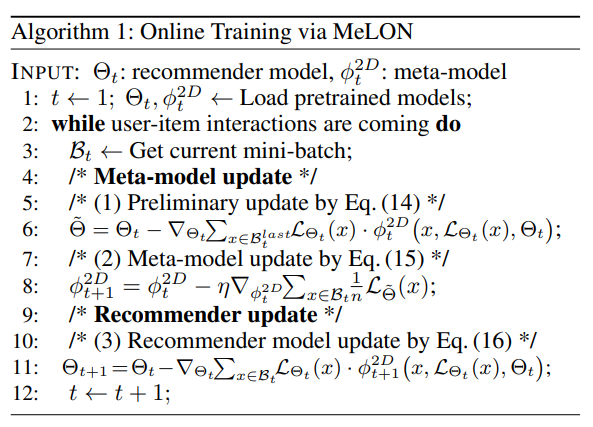 Meta-Model Update
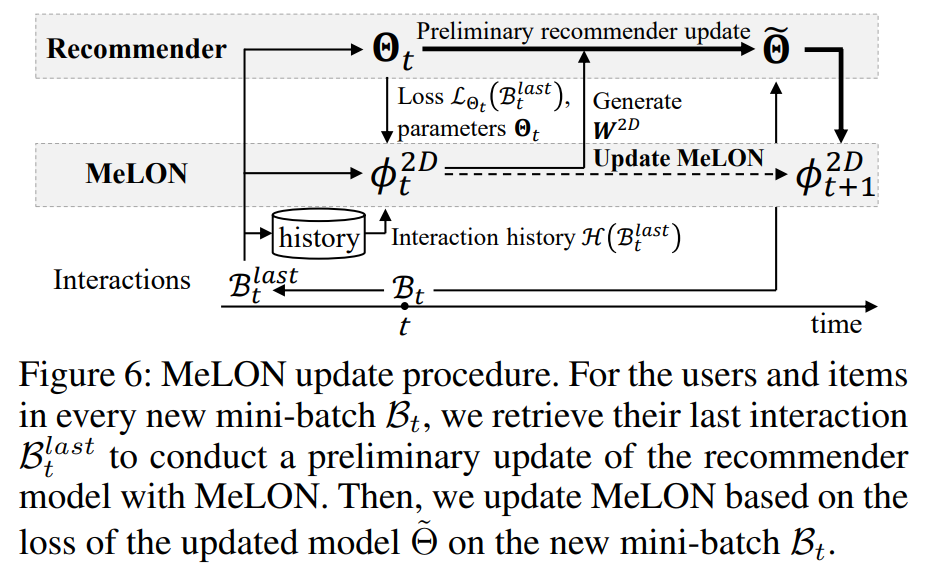